Zwijndrecht gaat duurzaam!
Wie ben ik?
Duurzaamheidsprogramma 
Sportverenigingen verduurzamen
Eerdere mislukte poging
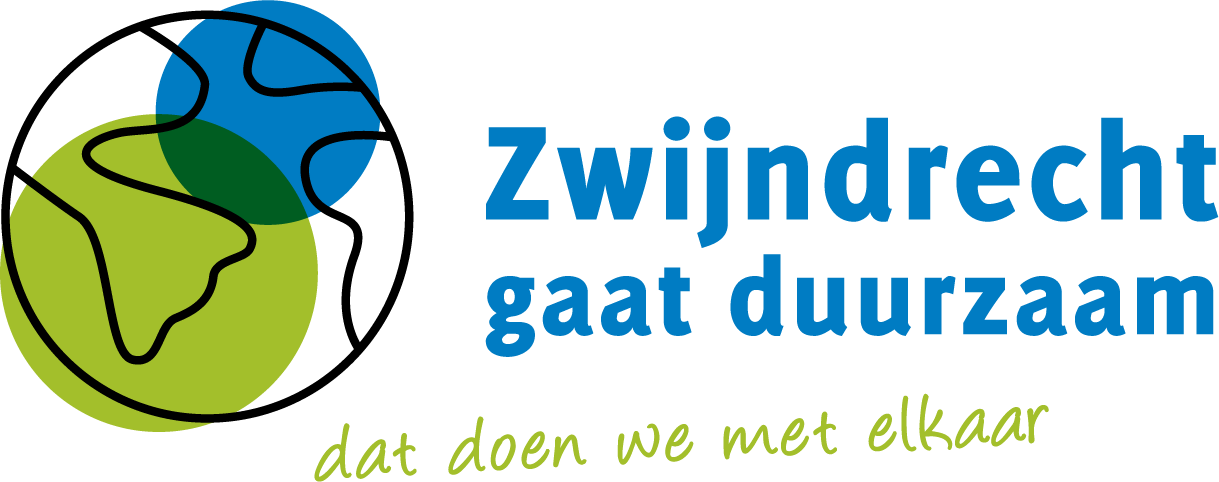 Ontzorgingstraject met SportStroom
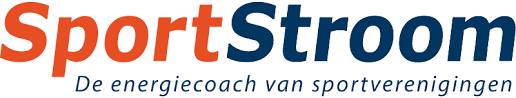 Wat is SportStroom?
Ontzorgingstraject
Stap 1 Kennismaking
Stap 2 Energiescan
Stap 3 Advies: bouwkundig rapport en laaghangend fruit
Stap 4 Verduurzaming sportaccommodatie: offertes, subsidies en financiering
Stap 5 Afronding
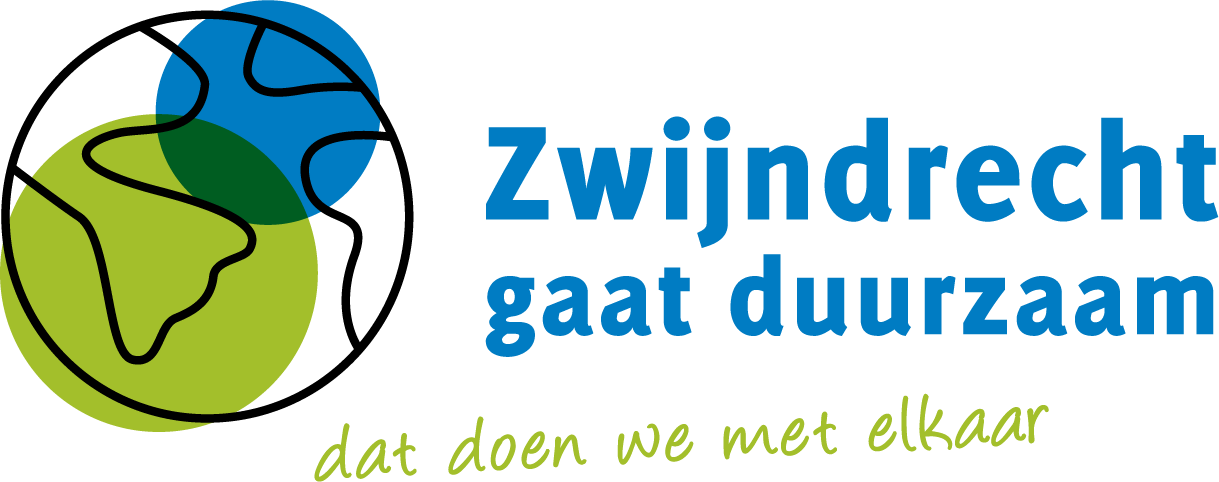